Figure 2. Relationship between the number of erythrocytes (leukocytes) and DNA migration in glycophorin A+ ...
Hum Mol Genet, Volume 17, Issue 14, 15 July 2008, Pages 2144–2149, https://doi.org/10.1093/hmg/ddn113
The content of this slide may be subject to copyright: please see the slide notes for details.
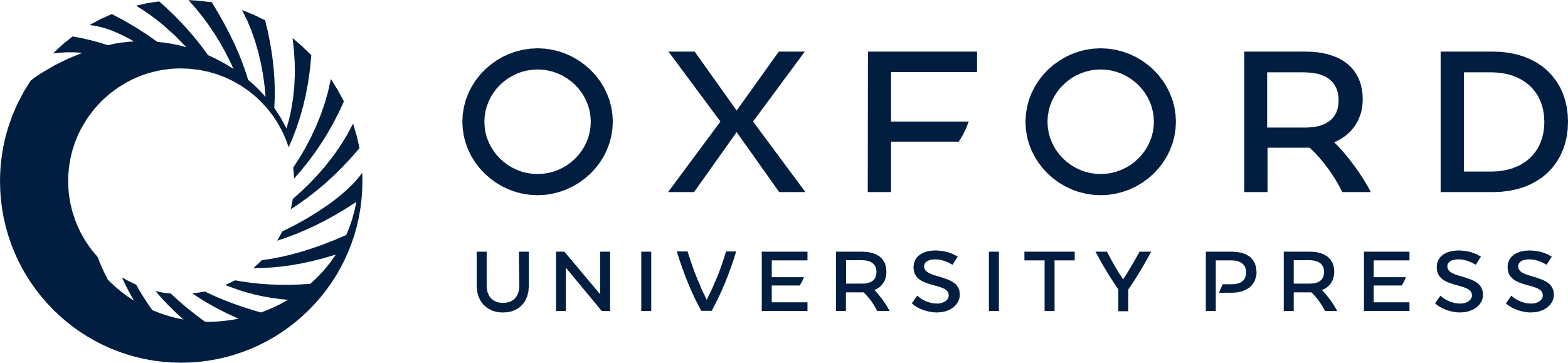 [Speaker Notes: Figure 2. Relationship between the number of erythrocytes (leukocytes) and DNA migration in glycophorin A+ (glycophorin A−) bone marrow cells of MDS patients. RA, refractory anemia; RARS, refractory anemia with ring sideroblasts, continuous line represent the join of the trend; r, Pearson correlation coefficient; n.s., not significant.


Unless provided in the caption above, the following copyright applies to the content of this slide: © The Author 2008. Published by Oxford University Press. All rights reserved. For Permissions, please email: journals.permissions@oxfordjournals.org]